Ваза с цветами
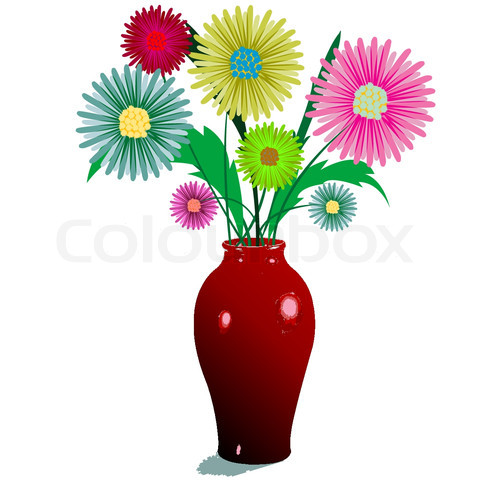 Касаткина Елена Владимировна, учитель начальных классов ГБОУ СОШ №122
                                                                   г. Санкт-Петербург
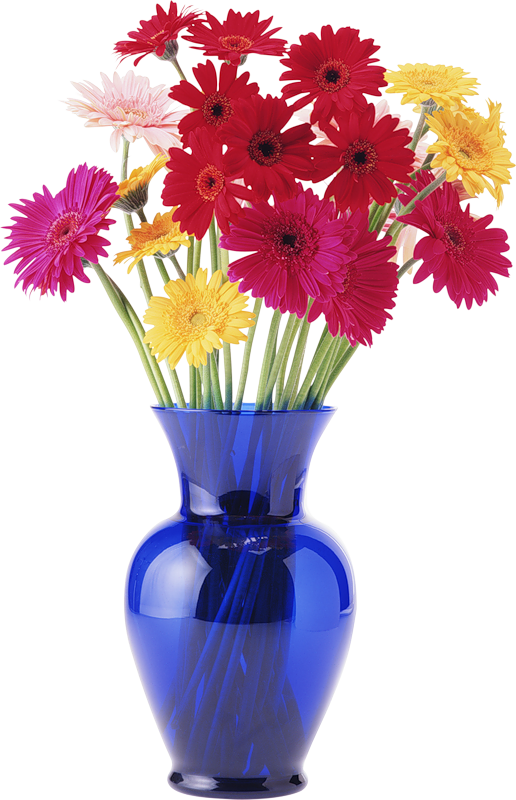 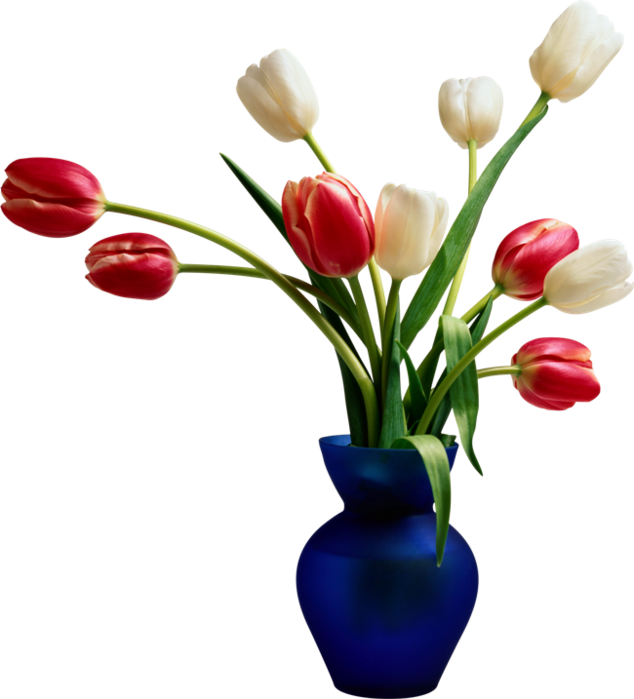 Подготовка рабочего места:
Основа – картон
Карандаш 
Цветная бумага
Ножницы
Клей
Тряпочка
Ваза - картон
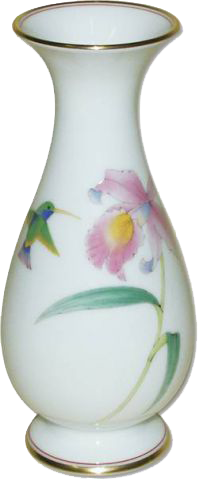 Цветы – цветная бумага
5 см
5 см
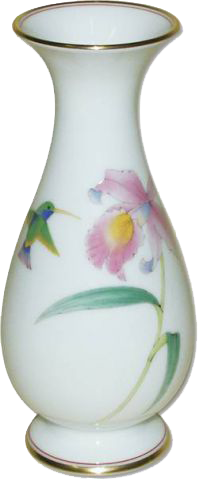